«КОГОАУ ДПО «Институт развития образования Кировской области»кафедра управления в образовании
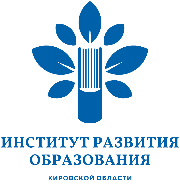 Алгоритмы действий классного руководителя и социального педагога по факту совершения учащимся правонарушения                                                  
                                                                                                Ефремов В.Л., к.п.н., доцент кафедры управления в образовании,                                                    главный внештатный психолог Министерства просвещения в Кировской области
Признаки несовершеннолетнего, находящегося в социально-опасном положении
родители(законные представители) не исполняют обязанности по воспитанию, обучению, содержанию
отрицательно влияют на их поведение
жестоко обращаются
вовлекают в преступную деятельность
приобщают к спиртным напиткам, немедицинскому употреблению (запрещен. веществ)
принуждают к занятию проституцией, попрошайничеством, азартным играм

ПРОТИВОПРАВНОЕ ПОВЕДЕНИЕ НЕСОВЕРШЕННОЛЕТНИХ
ПОКАЗАТЕЛИ НЕБЛАГОПОЛУЧИЯ СЕМЬИ ДЛЯ ПОСТАНОВКИ НА УЧЕТ В СОП
1.социально-экономические(безработица, низкий достаток, отсутствие элемент.условий, задолженность перед ЖКХ более 6 мес.)
2.медико-санитарные (отсутств. мин. санит-гигиен норм, электр., отопления; зависим.родит., бездействие родителей при необх. оказан. мед. помощи; несобл. предписания врачей; обвинения несоверш.) 
3.социально-демографические (конфл. сит. в семье при разводе; родители в дестр. секте; ранее лишены родит. прав) 
4.психолого-педагогические (отсут. равнод. и заботы; игнор. рек-ии спец-ов.; насилие, жесток.обращение.; наруш. взаимоотнош.)
5. криминально-аморальные (притоны;вовл. в преступ.деят.;жесток. в семье; пропуски занятий ; уходы реб. из семьи; суицид.попытки)
АЛГОРИТМ ДЕЙСТВИЙ (примерный) классного руководителя по факту совершения учащимся правонарушения
1. Поступление информации от субъектов профилактики о совершенном подростком правонарушении. 2. Информирование всех лиц, заинтересованных в профилактической работе, по данному факту (соц. педагога, педагога-психолога и родителей). З. Сбор информации, характеризующей подростка, его окружение, семью. 4. Составление карты учёта и индивидуального изучения подростка. 5. Подготовка необходимых документов для постановки подростка на ВШУ. 6. Разработка (корректировка) плана работы с классным коллективом по профилактике правонарушений с привлечением всех субъектов профилактики.
АЛГОРИТМ ДЕЙСТВИЙ классного руководителя по факту совершения учащимся правонарушения
7. Разработка (корректировка) плана работы с родителями обучающихся детей. 8. Проведение индивидуальной профилактической работы с подростком. 9. Анализ социальной адаптации обучающегося, информирование Советов профилактики, администрации школы по результатам профилактической работы. 10. При необходимости подготовка и направление материала в ПДН ОВД, личное участие в заседании в целях представления интересов подростка, или внесение вопроса о снятии с ВШУ, с учёта в ПДН ОВД.
АЛГОРИТМ ДЕЙСТВИЙ социального педагога по факту совершения учащимся правонарушения
1.Сбор информации о социальном неблагополучии подростков2. Изучение социально-педагогических особенностей личности подростка, его микросреды (посещение семьи на дому, индивидуальные беседы с подростком и родителями). 3. Составление индивидуальной карты сопровождения подростка по оказанию социально - педагогической помощи и поддержки (постановка на бесплатное или льготное питание в школе, контроль за посещаемостью занятий, успеваемостью, организация занятости подростков во внеурочное время, во время каникул и др.). 4. Осуществление взаимодействия со всеми субъектами профилактики, при необходимости привлечение соответствующих служб для работы с подростком.
АЛГОРИТМ ДЕЙСТВИЙ социального педагога по факту совершения учащимся правонарушения
5. При необходимости подготовка и направление материала в КДН и ЗП, личное участие в заседании КДН и ЗП с целью представления интересов подростков, либо вынесение вопроса о снятии с учета КДН, ВШУ. 6.  По необходимости внесение предложения, подготовка документов по устройству подростка в социально-реабилитационный центр, на лишение его родителей родительских прав, устройство в приемную семью. 7. Анализ социальной адаптации учащегося и отчет по результатам профилактической работы на Совете профилактики, педагогическом Совете образовательной организации.
КАЧЕСТВО ВЗАИМОДЕЙСТВИЯУРОВЕНЬ ПРОФЕССИОНАЛИЗМА
Органы опеки и попечительства
Комиссии по делам несовершеннолетних
Отделы по труду, занятости и социальной защите
Органы внутренних дел(в пределах своей компетенции)
Организации здравоохранения
Организации ЖКХ
Отдел образования
Учреждения образования
Другие госуд. органы и организации в пределах своей компетенц.
ВЗАИМОДЕЙСТВИЕСЕМЬЯ-ШКОЛА-СОЦИУМ
Школьные род
собрания
Школьные кружки, секции
Консультации
специалистов
РЕБЕНОКСЕМЬЯ
СОВЕТ ПРОФИЛАКТИКИ
ШСП
ШСП
Консультац. детских врачей
Школьный консилиум
Киров соц-р
центр
Обществен объедин Род.забота
КДнЗП
Телефон доверия
Учреждения
доп. образов
КРИТЕРИИ ОЦЕНКИ ЭФФЕКТИВНОСТИ ИНДИВИДУАЛЬНОЙ ПРОФИЛАКТИЧЕСКОЙ РАБОТЫ С СЕМЬЕЙ
- повышение социального статуса ребенка, качества жизни- устранение причин неблагополучия- уровень жизни семьи доведен до средних    показателей(родители пытаются вести нормальный образ   жизни, улучшилась бытовая обстановка в семье)- родители проявляют заботу о детях- контакт семьи с общеобразовательным учреждением- дети посещают общеобразовательное учреждение- уменьшилось потребление родителями алкоголя
МЕТОДИЧЕСКИЕ РЕКОМЕНДАЦИИ ПО АЛГОРИТМУ МЕЖВЕДОМСТВЕННОГО ВЗАИМОДЕЙСТВИЯ ОБРАЗОВАТЕЛЬНЫХ ОРГАНИЗАЦИЙ С КДН И ЗП И ОДН ОВД ПО ПРОФИЛАКТИКЕ ПРАВОНАРУШЕНИЙ СРЕДИ НЕСОВЕРШЕННОЛЕТНИХ(департамент образования г. Москвы 2018 г)


https://gppc.ru/wp-content/uploads/2019/04/8-Metodicheskie-rekomendatsii-po-vzaimodejstviyu-OO-s-KDNiZP.pdf
ПРИГЛАШАЕМ НА КУРСЫкафедра управления в образовании
ПСИХОЛОГО-ПЕДАГОГИЧЕСКОЕ СОПРОВОЖДЕНИЕ СУБЪЕКТОВ ОБРАЗОВАТЕЛЬНОГО ПРОЦЕССА В УСЛОВИЯХ РЕАЛИЗАЦИИ ФГОС
(40 час) - бюджет